Center For Nanoscale Science and Technology
Opportunities For Businesses
February 10, 2016
The CNST NanoFab
A national, state-of-the-art, shared resource for the fabrication and measurement of nanostructures
60,000 ft2 (5600 m2) of labs and cleanroom
19,000 ft2 (1800 m2) cleanroom;8,000 ft2 (750 m2) at class 100
Over 80 major tools (~$40M), includingadvanced lithography (e-beam) and microscopy (TEM)
Talented staff to train users or operate the tools
240+ staff-years of process development experience
Links to extensive measurement resources in the NISTLaboratories and Centers
Leverages the expensive tools needed fornanotechnology through cost sharing
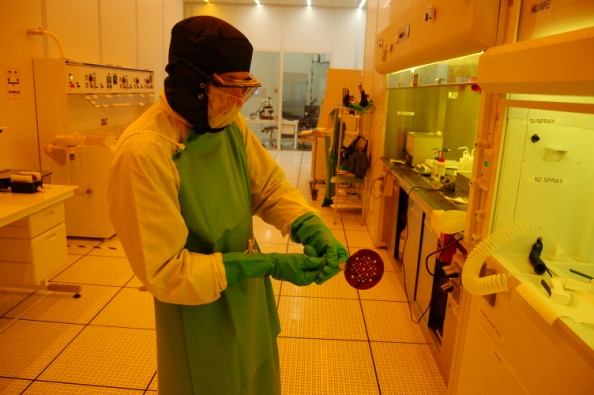 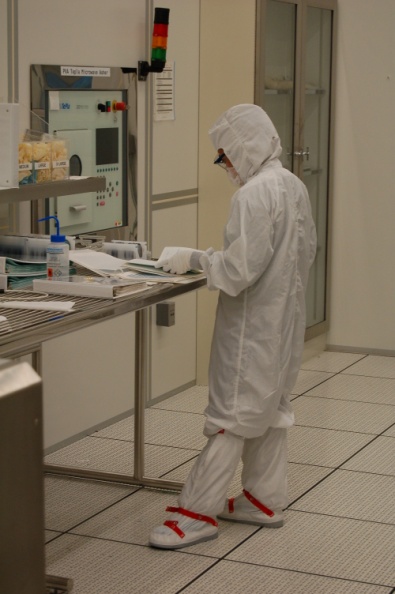 Thing We Buy:  Laboratory Instruments
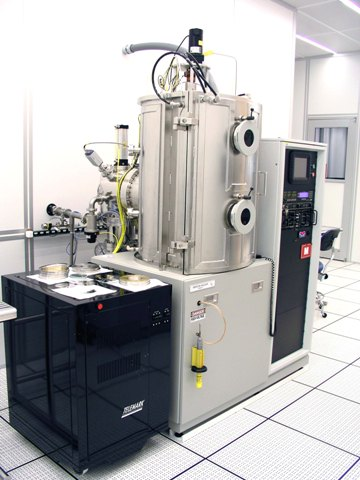 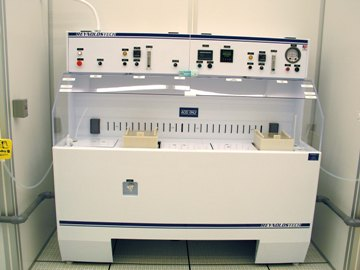 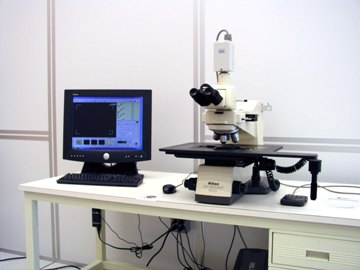 Wet Processing Stations
High Vacuum Systems
Microscopes
3
Things We Buy: Laboratory Supplies
Chemicals
High purity gases, Electronic Grade acids, bases and solvents
Substrates
Silicon, GaAs, InP, Silicon Carbide, Quartz
Precious Metals
Evaporation sources, Sputtering targets
Laboratory Safety Products
Gloves, Aprons, Face shields etc.
Cleanroom Labware
Quartzware, Glassware, cleanwipes, Graduated cylinders,
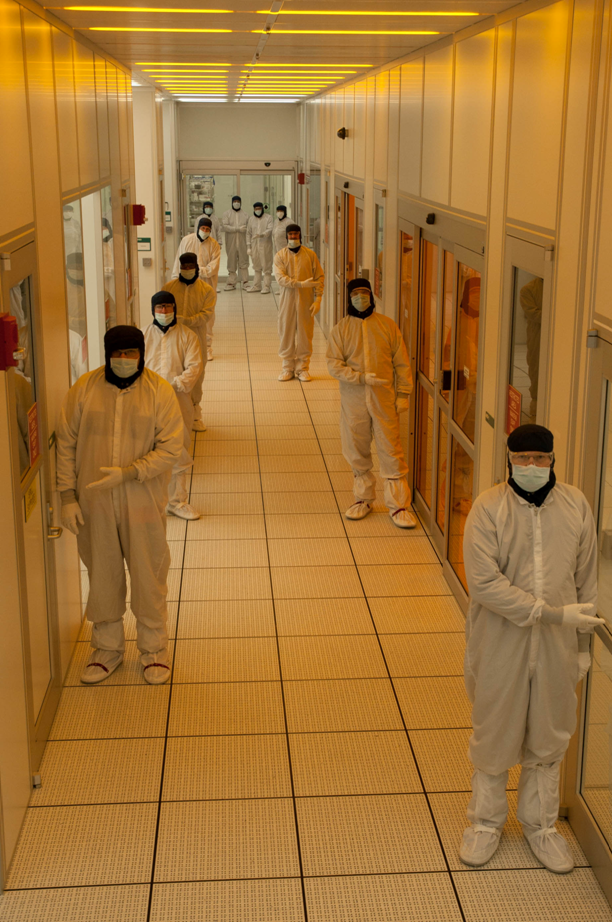 4
Services We Need
Rapid Turn Electronic Repairs
RF Power Supplies, DC power supplies




Vacuum Pump Repairs
Loaners
Equipped to handle Toxic service pumps
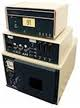 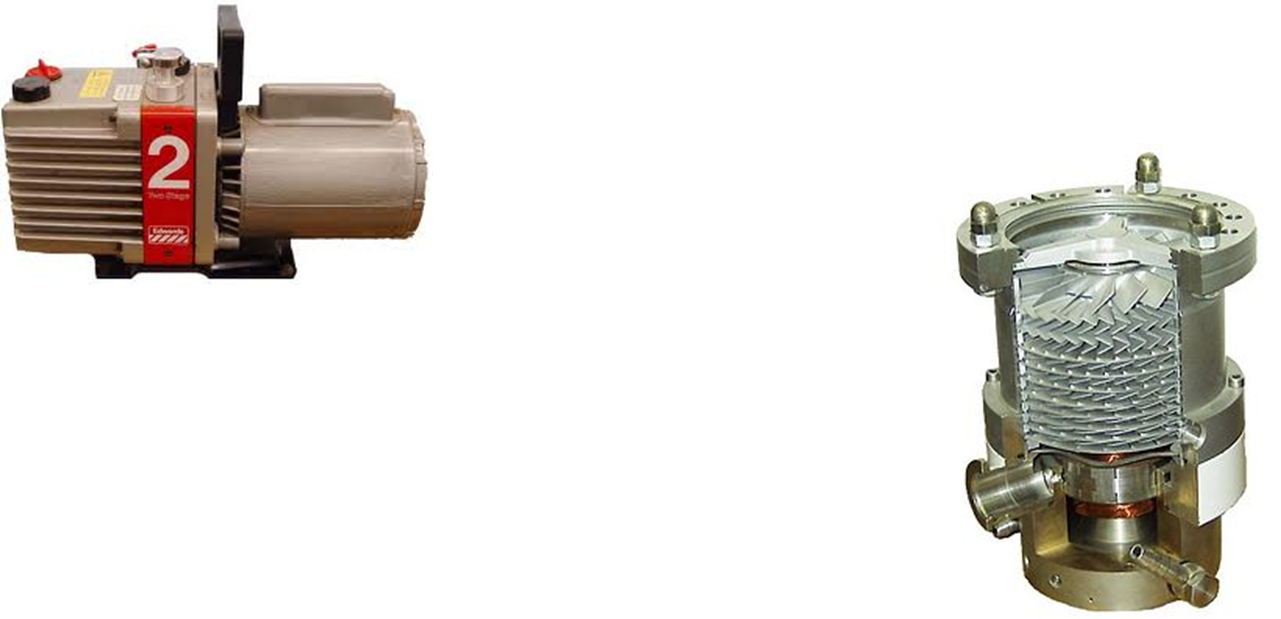 5
Adding value to your product or service
Staging of supplies with regular shipments.
Volume pricing
Knowledge of government buying practices
Responsive Customer Service
Have references
6
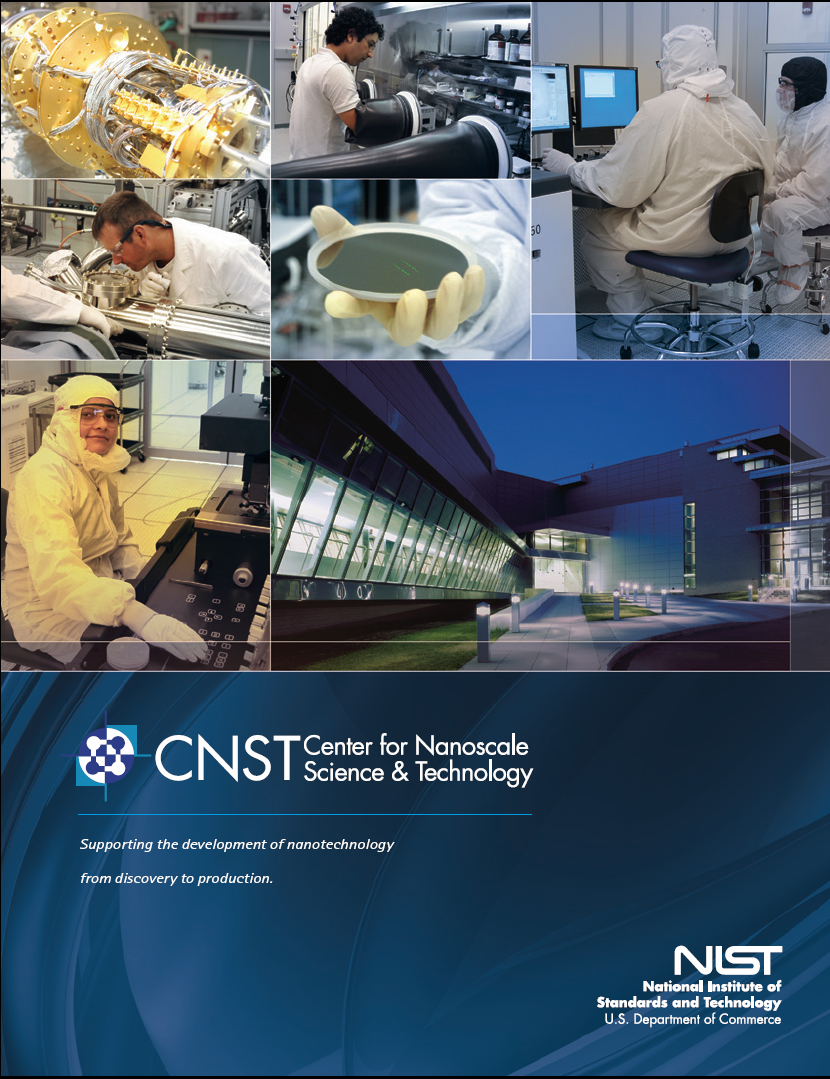 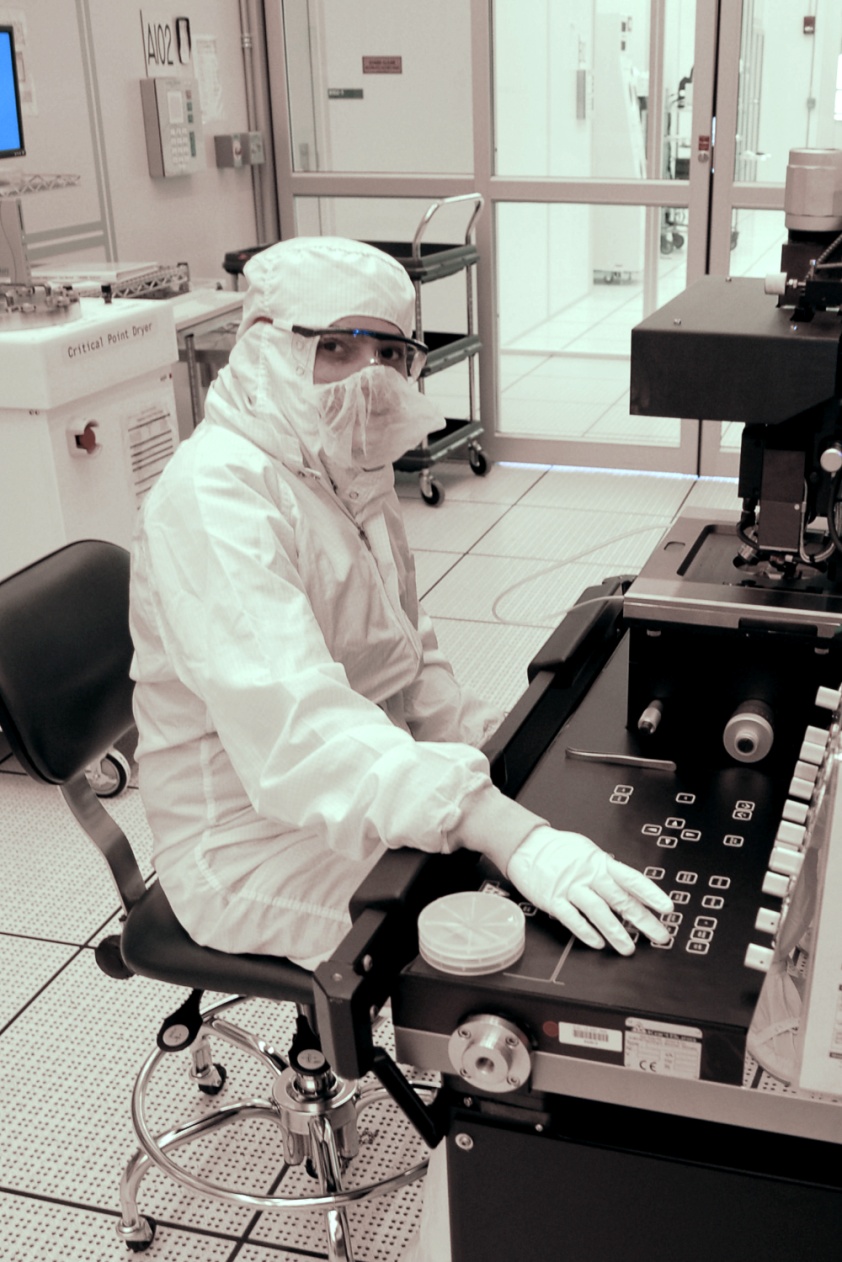 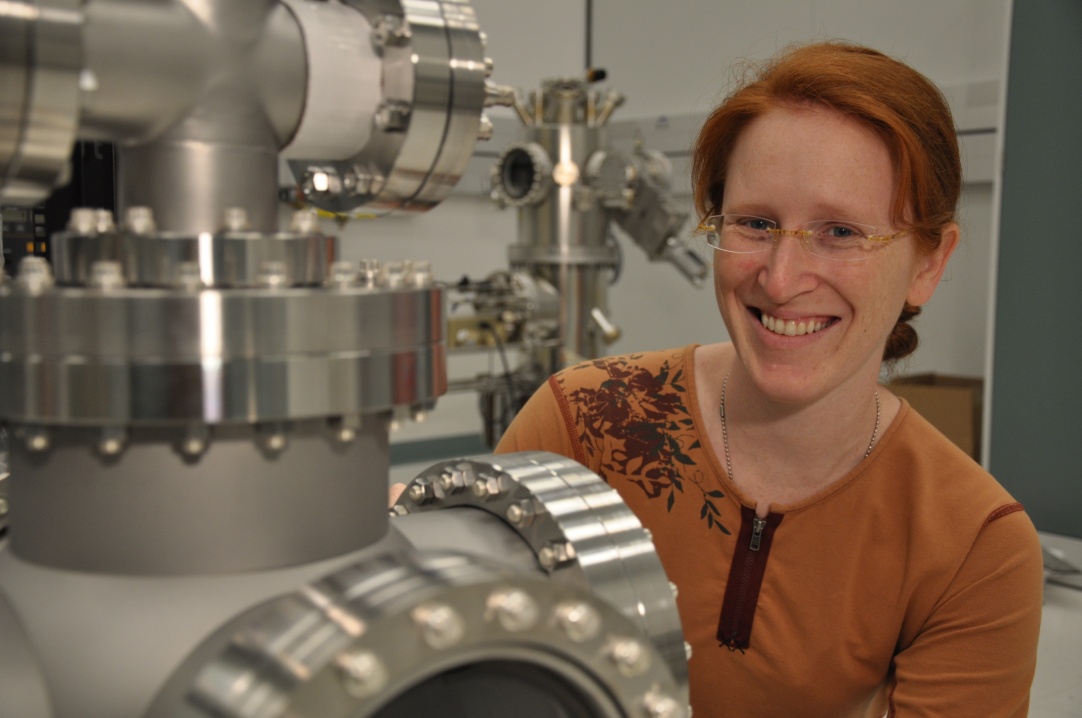 Thank you for your attention!Vincent.luciani@nist.govwww.nist.gov/cnst